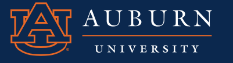 Cover Crop Integration into Vegetable Production for Weed Suppression
Frances Browne, Steve Li, Katilyn J. Price
Auburn University, Auburn, AL
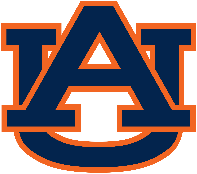 Department of Crop, Soil and Environmental Sciences
1
Introduction
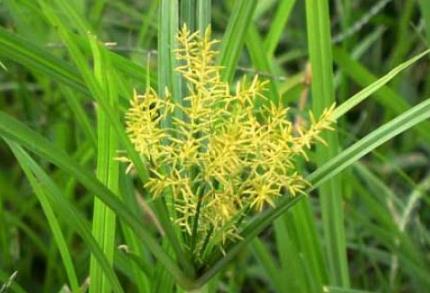 Limited number of registered herbicides in vegetable production
Wide plant spacing can lead to early-season weed competition (Monks and Schultheis 1998)
High residue cover crops known to suppress weeds; however, vegetable responses can vary (Bietila et al. 2017)
Cover crop, plastic mulch, and herbicide combinations could reduce weed pressure and maximize yields
10% melon yield loss at 2 plants/m2
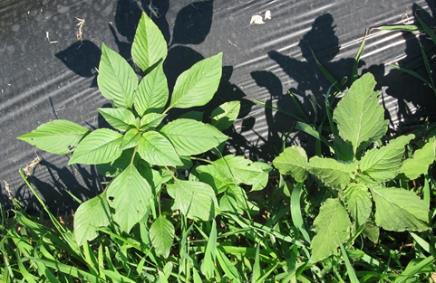 90% melon yield loss at 6 plants/m2
(Buker et al 2003; Monks and Schultheis 1998)
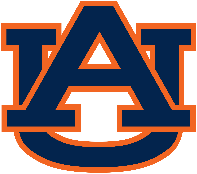 2
Department of Crop, Soil and Environmental Sciences
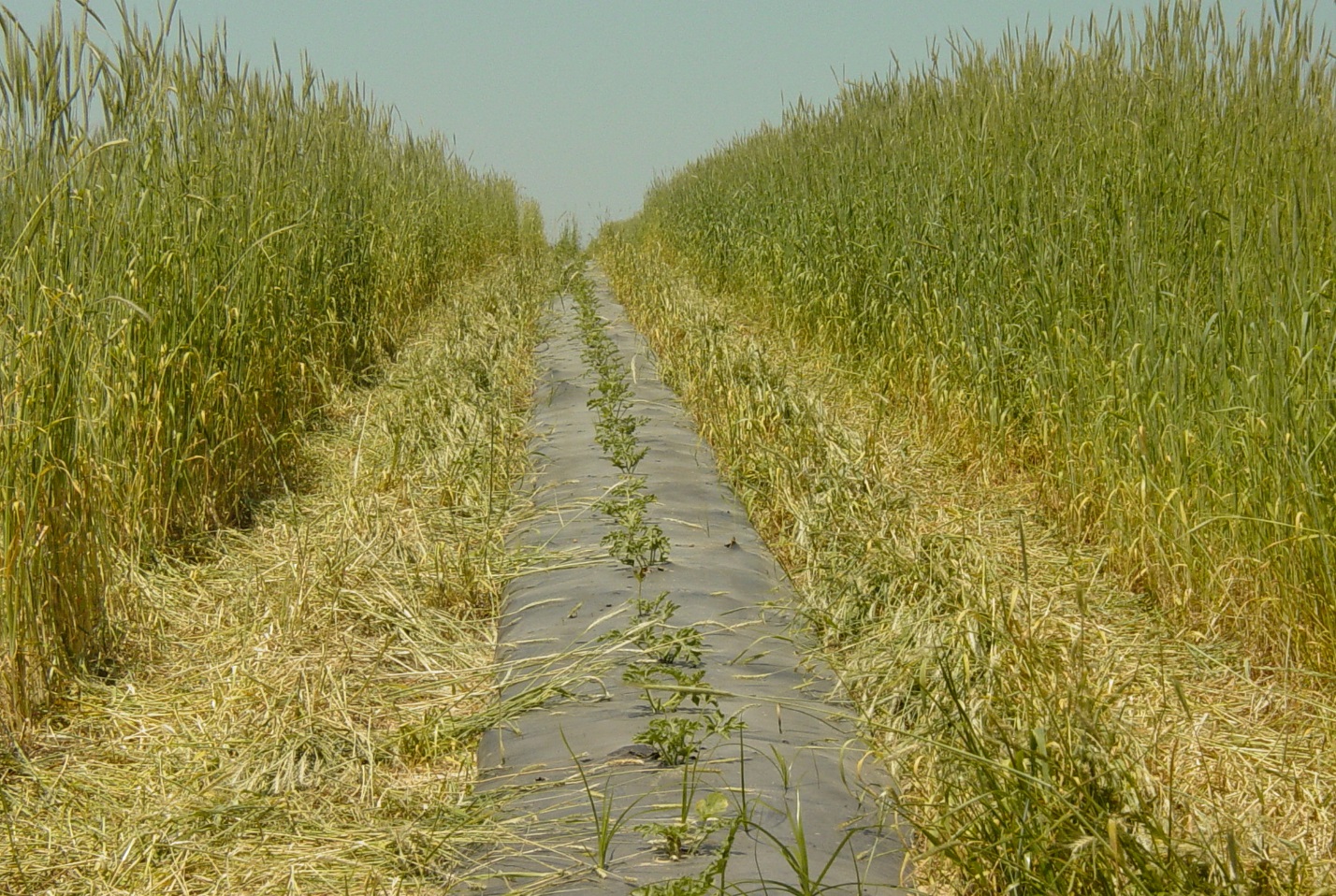 3
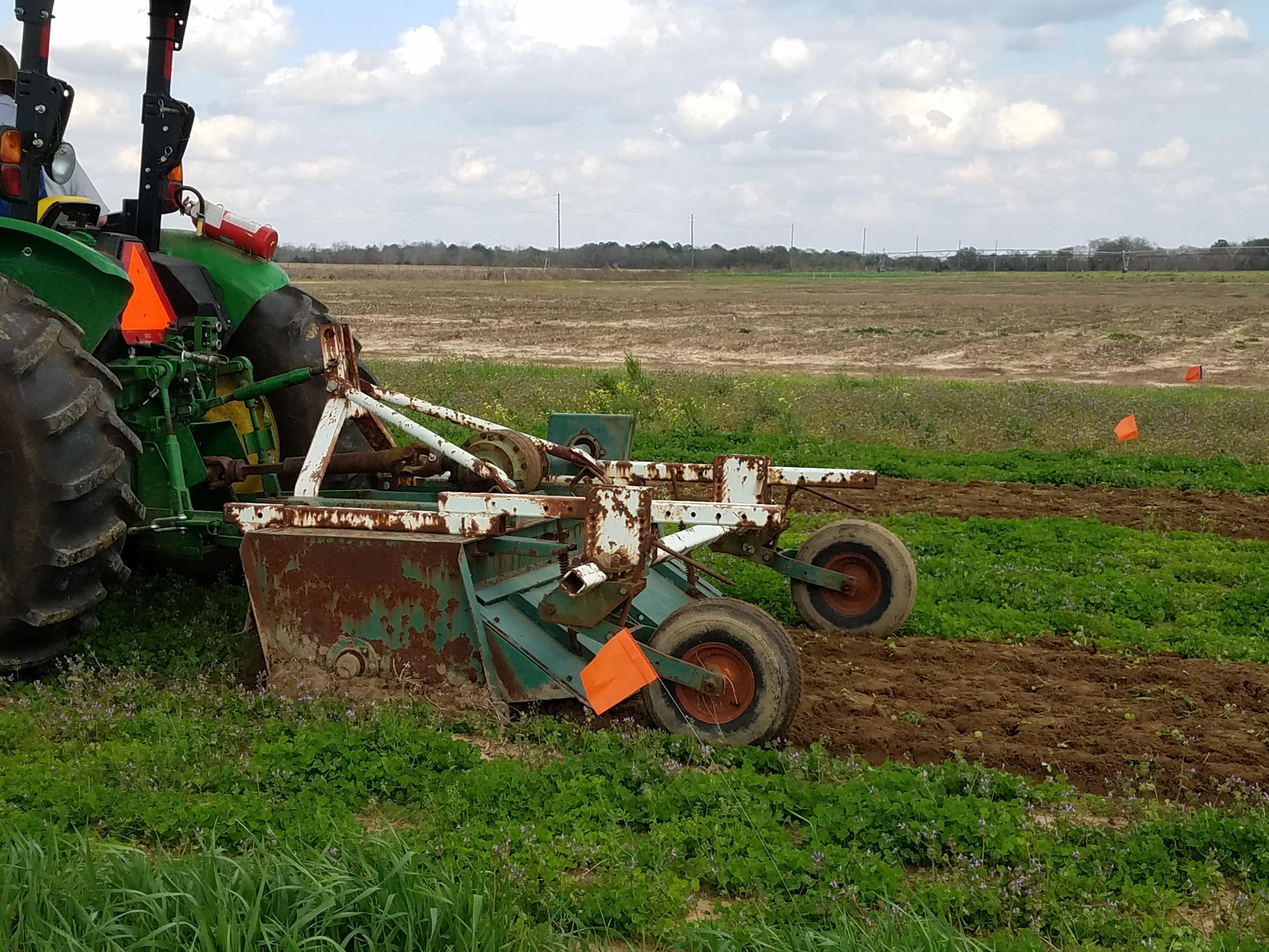 Rototilling in cover crop biomass where plastic will be laid
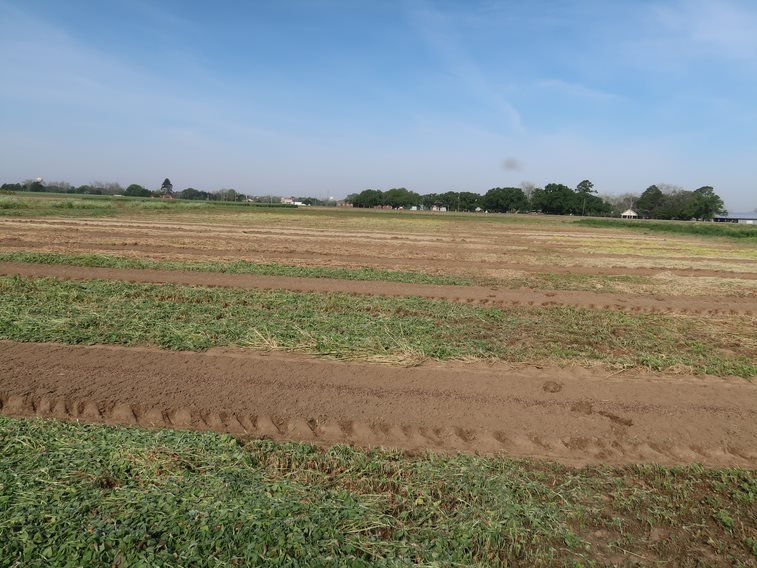 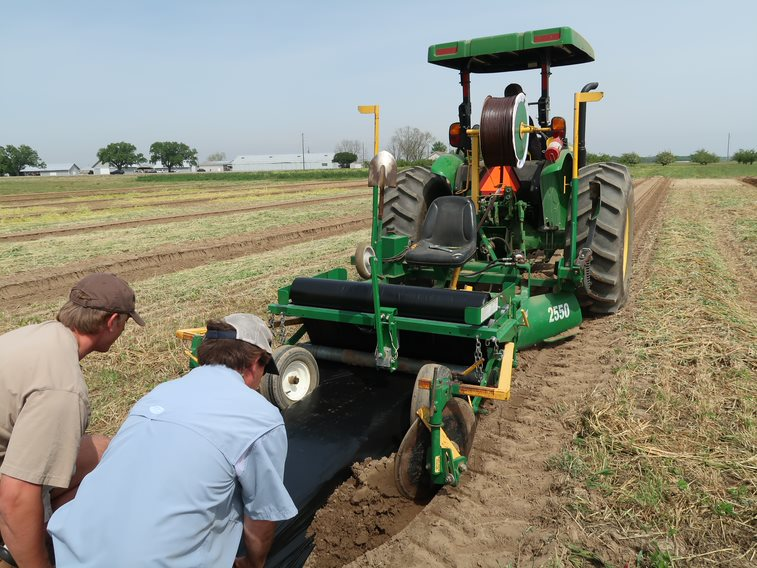 2017/2018 Field trials
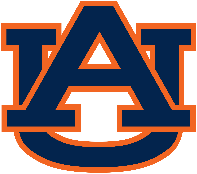 7
Department of Crop, Soil and Environmental Sciences
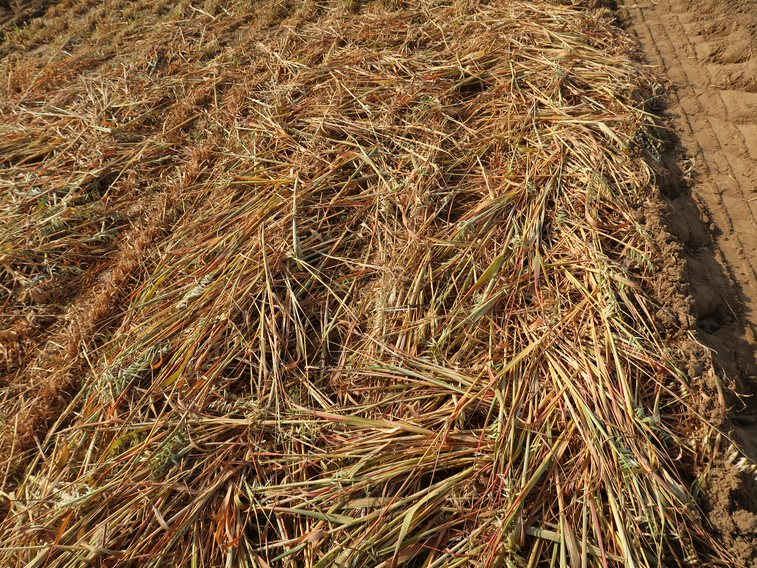 Oats at termination
Field biomass 3125 lbs/A
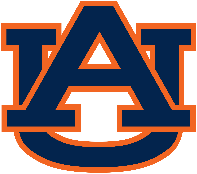 8
Department of Crop, Soil and Environmental Sciences
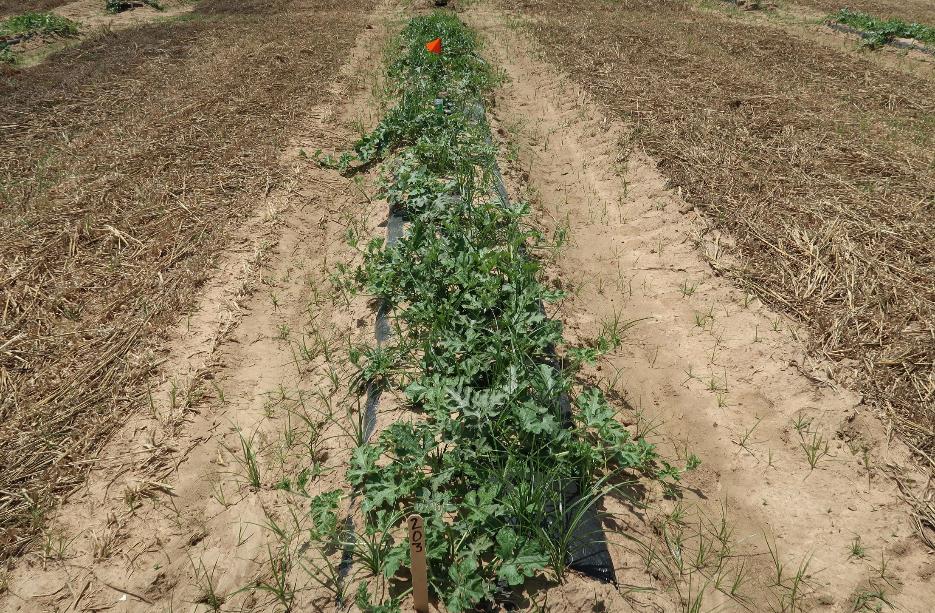 Oats 4 WAP
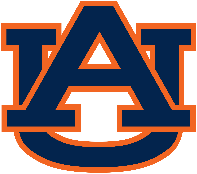 9
Department of Crop, Soil and Environmental Sciences
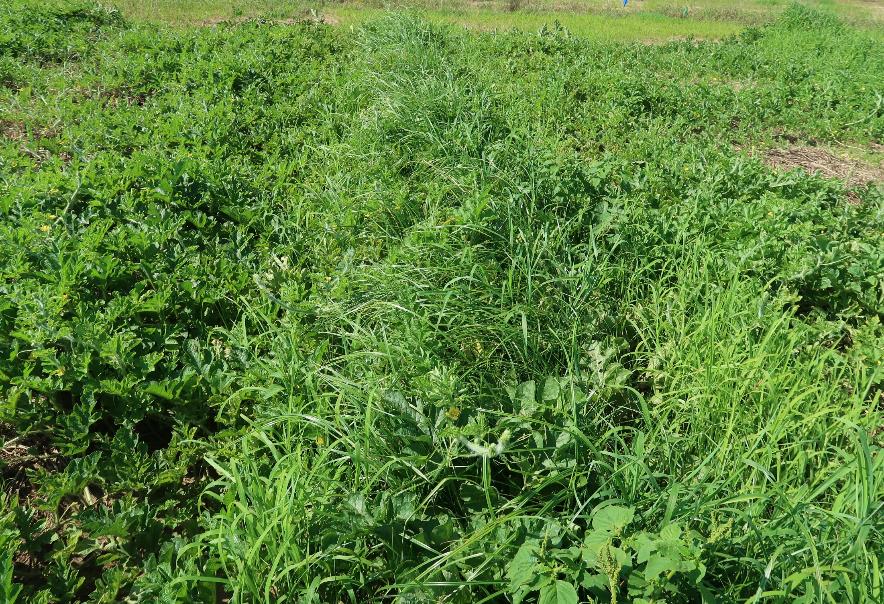 Oats 8 WAP
Sandea 1 oz/A + Select Max 16 oz/A applied to row middles 5 WAP
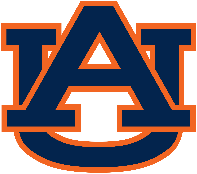 10
Department of Crop, Soil and Environmental Sciences
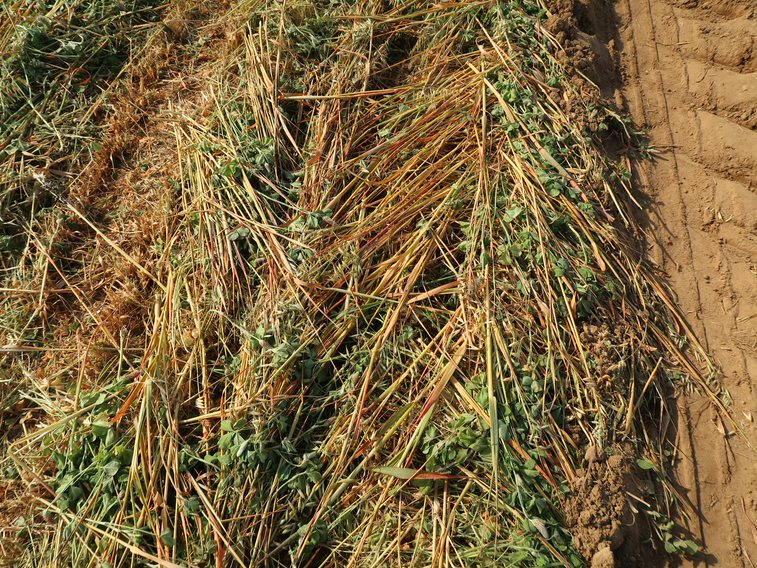 Clover/oats at termination
biomass 4400 lbs/A
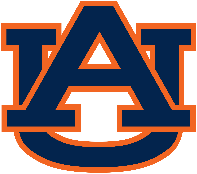 11
Department of Crop, Soil and Environmental Sciences
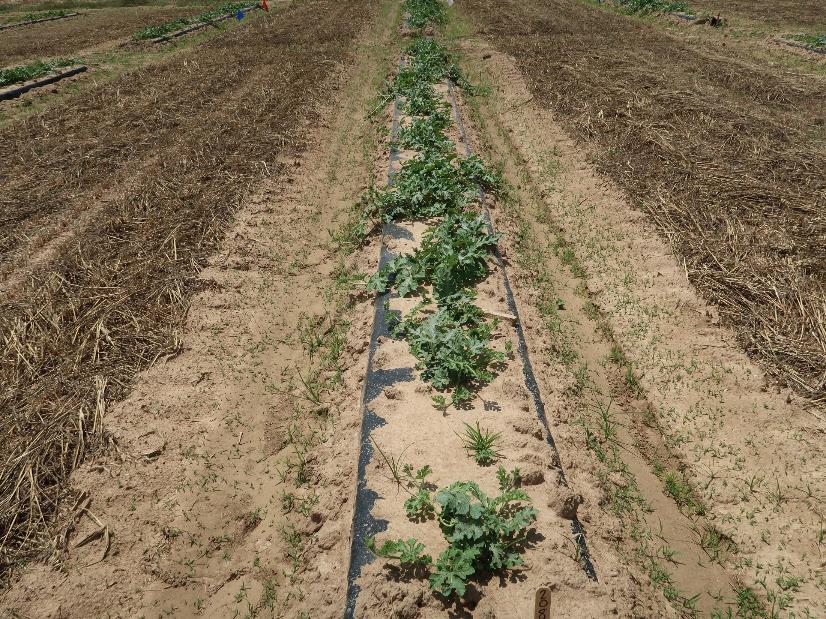 Clover/oats 4 WAP
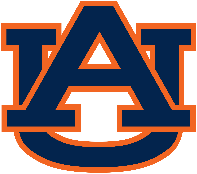 12
Department of Crop, Soil and Environmental Sciences
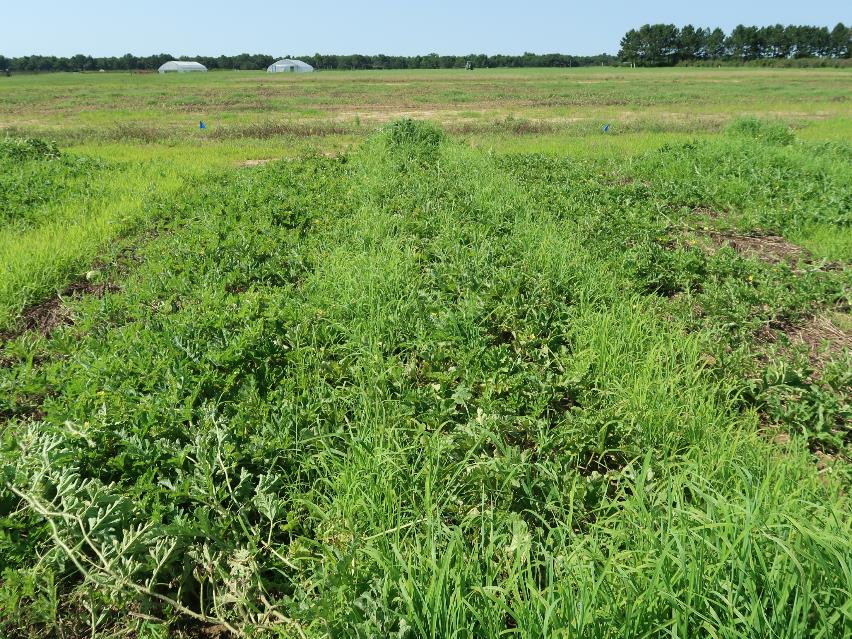 Clover/oats 8 WAP
Sandea 1 oz/A + Select Max 16 oz/A applied to row middles at 5 WAP
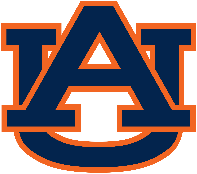 13
Department of Crop, Soil and Environmental Sciences
14
[Speaker Notes: ntc actual 13500 kg/ha]
Challenges to be Considered
No weed control adjacent to plastic
Row middles too wide
Possible need for preemergent herbicide when residue biomass is low
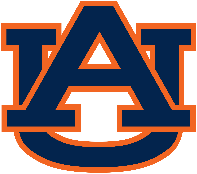 16
Department of Crop, Soil and Environmental Sciences
2018/2019 Field Trials
Before termination
Plastic mulch laid in Fall 2018
Cover crops broadcast over the top of plastic
cover crops terminated through chemical means and/or rolling
‘Crunchy Red’ seedless melons and ‘Jambouree’ pollinators planted at 3:1 ratio
‘Aristotle’ peppers 
1.8 m row spacing, 46 cm plant spacing, 3.6 x 6 m plots
Every other row planted
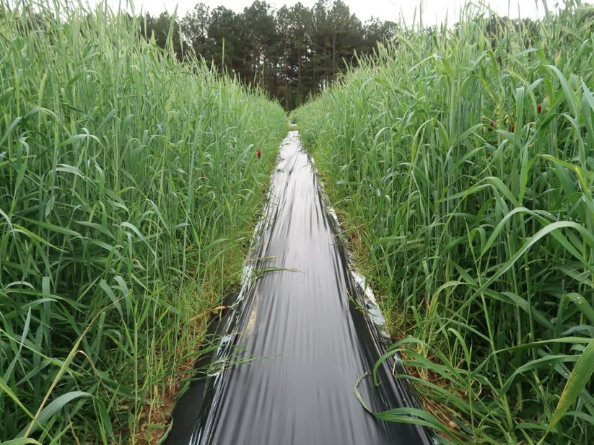 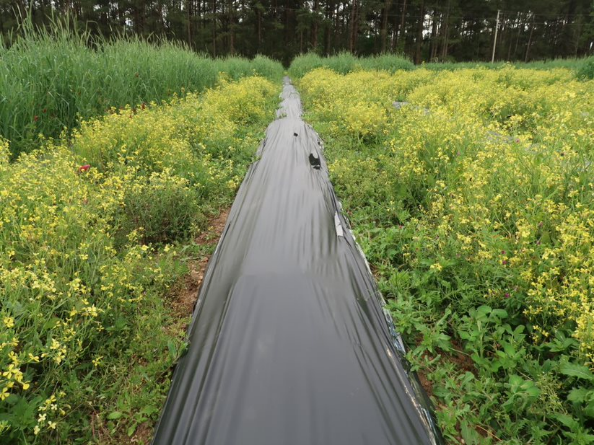 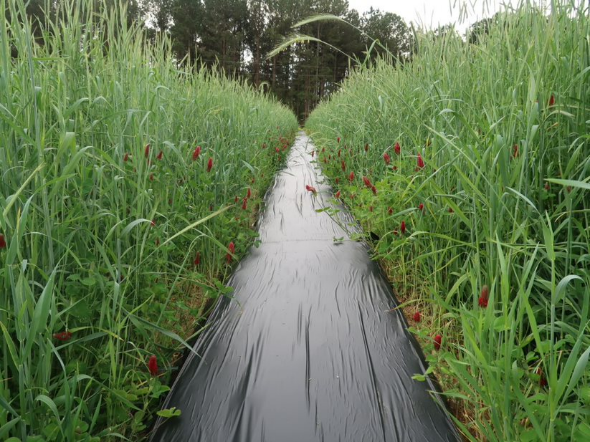 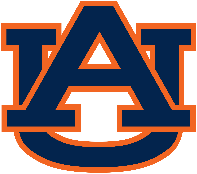 17
Department of Crop, Soil and Environmental Sciences
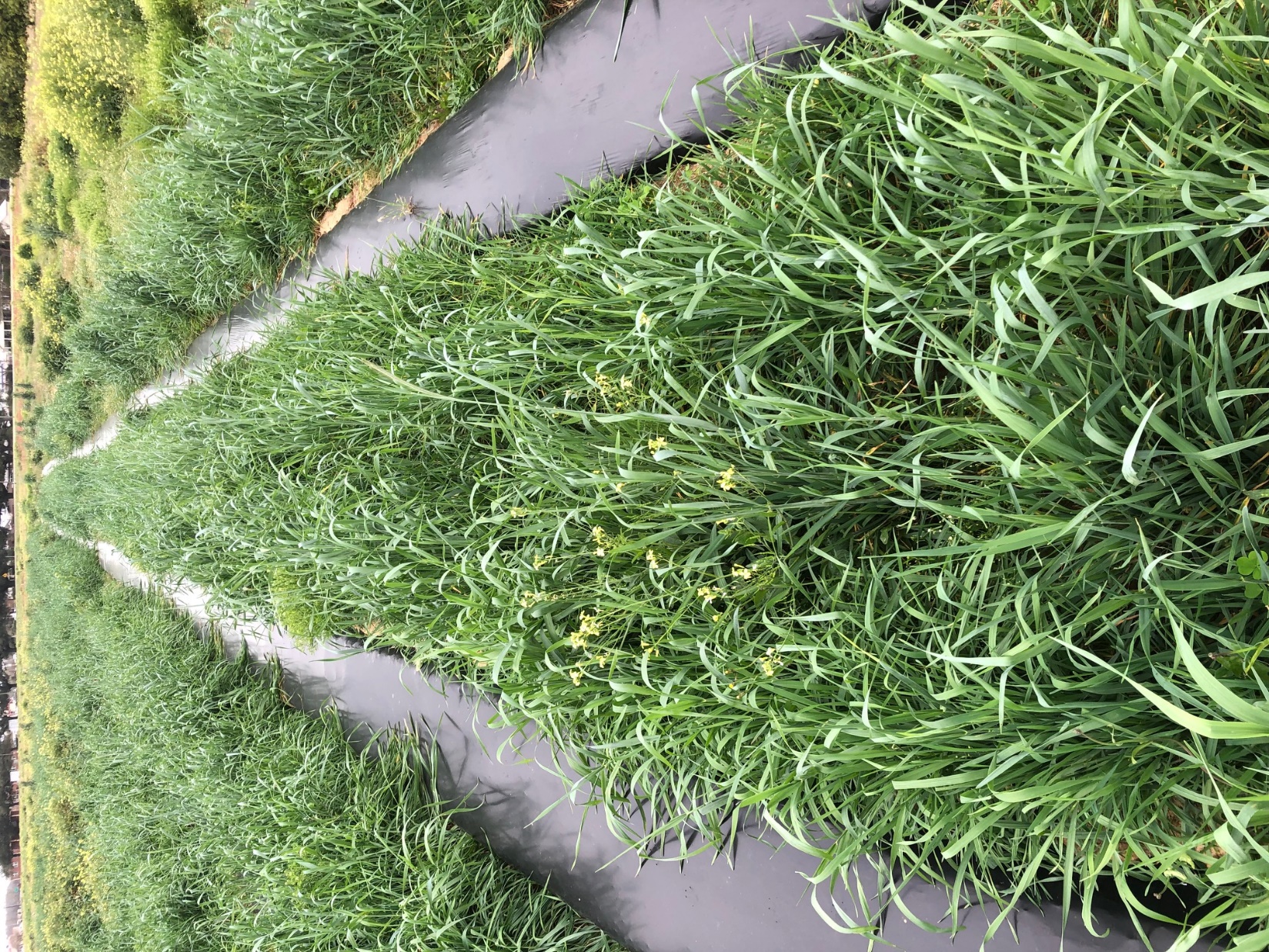 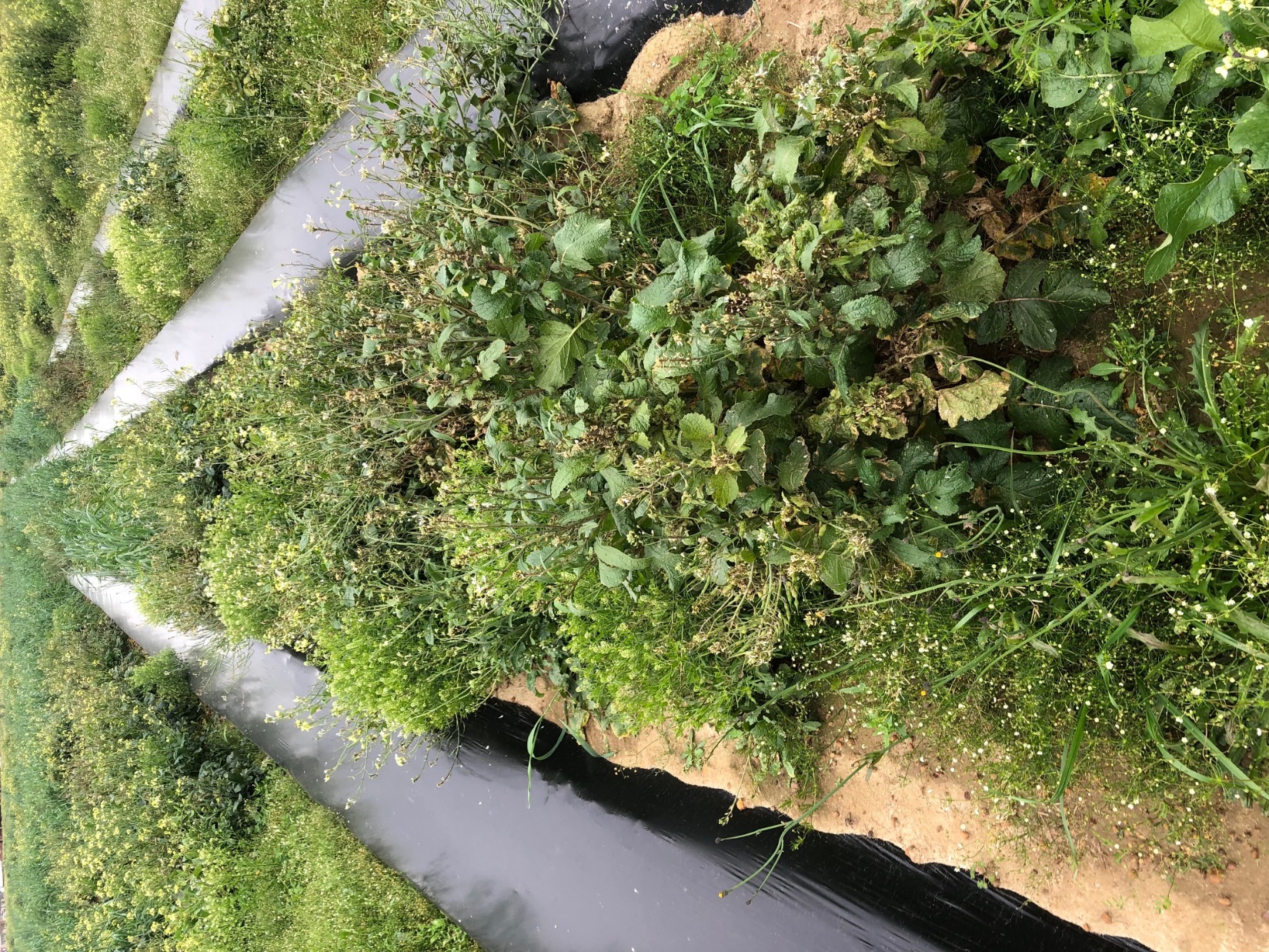 18
Feb 26 2019 Headland AL
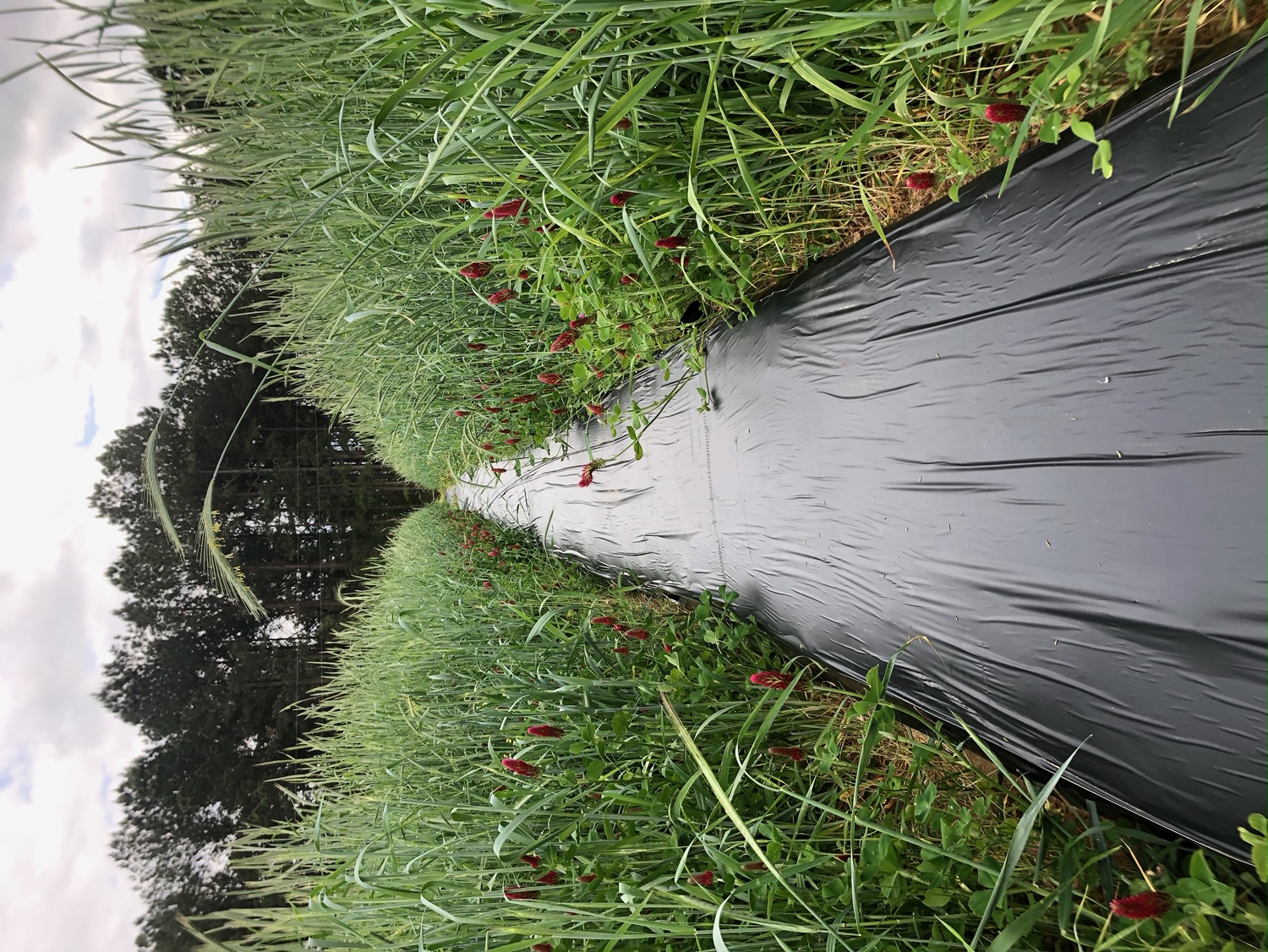 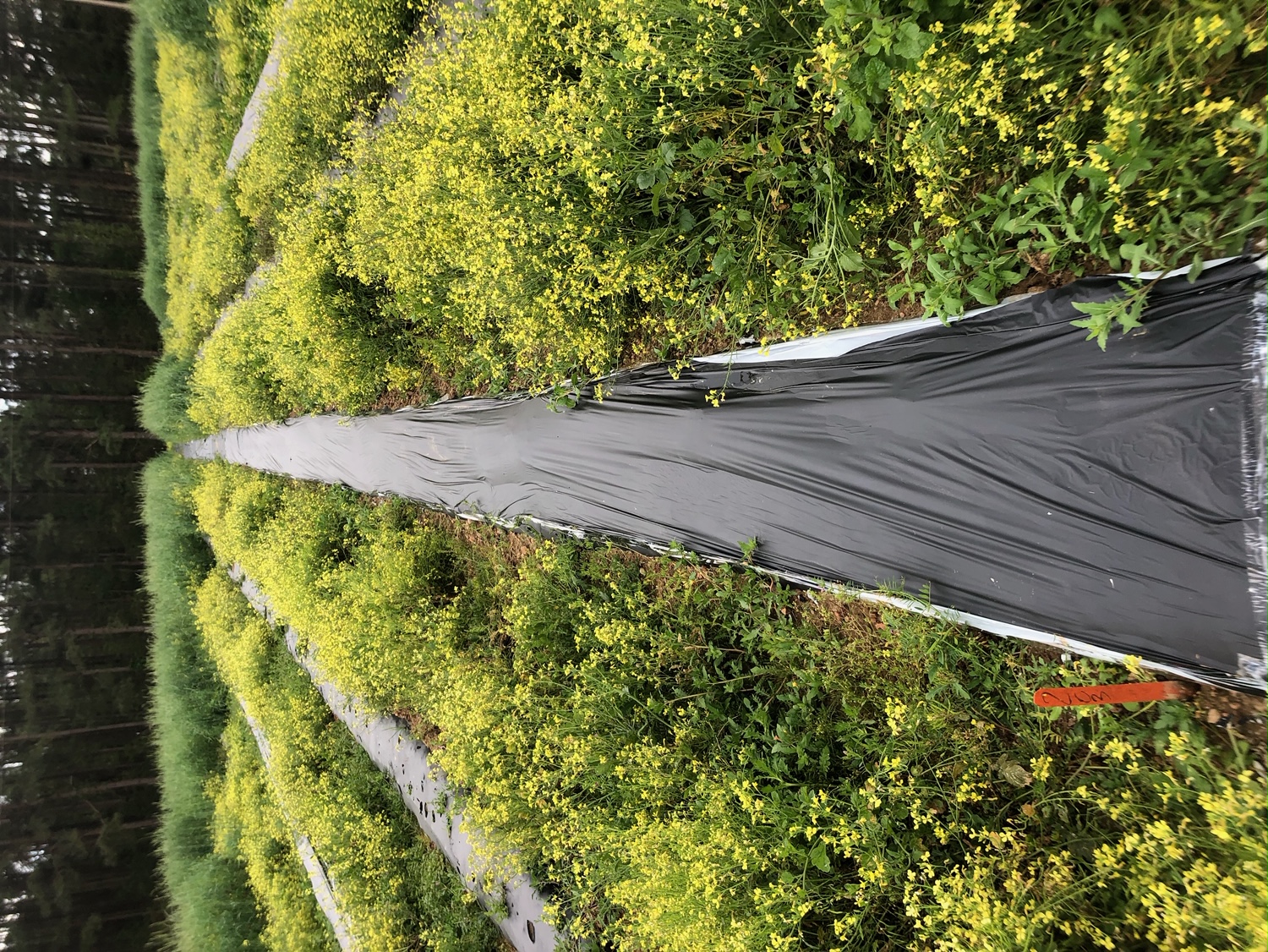 Before termination. Auburn AL
19
2018/2019 Field trials
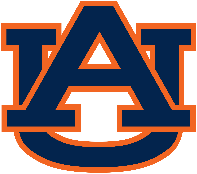 20
Department of Crop, Soil and Environmental Sciences
2018/2019 Treatments
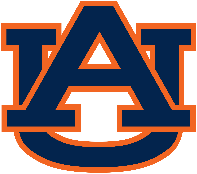 21
Department of Crop, Soil and Environmental Sciences
NTC  4 WAP
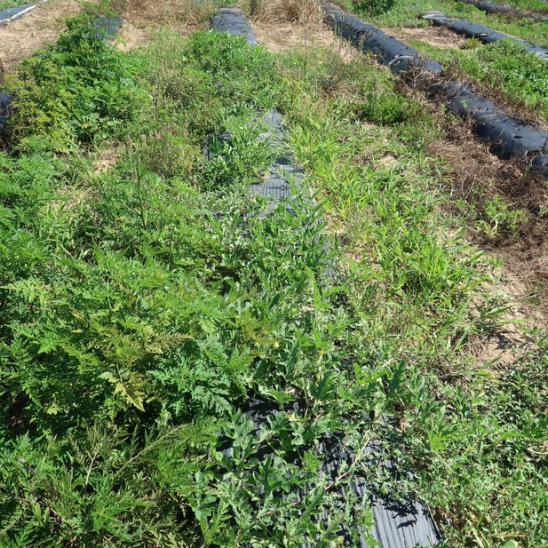 Melons
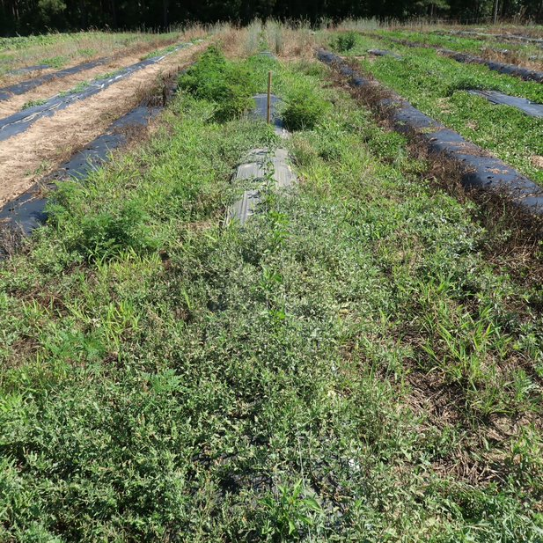 Peppers
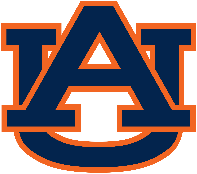 22
Department of Crop, Soil and Environmental Sciences
Chemical Control 4 WAP
 PRE
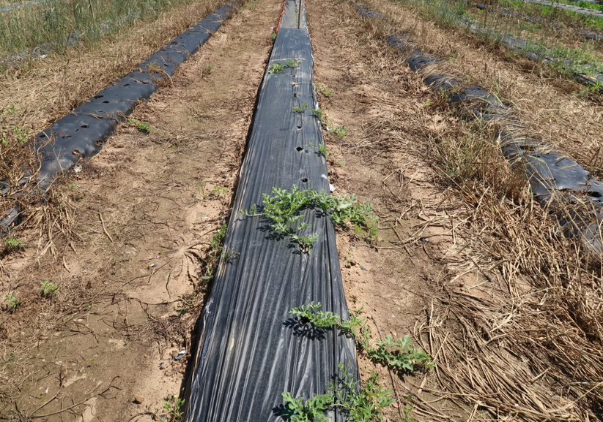 Melons
Peppers
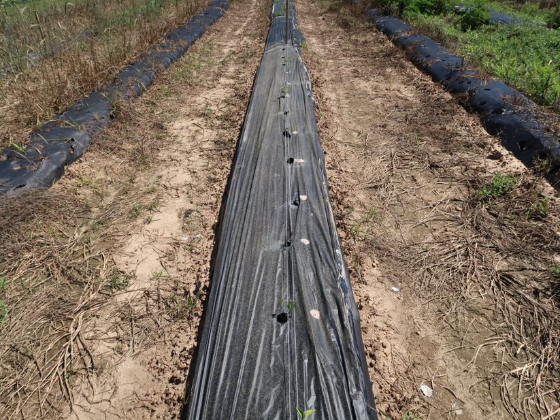 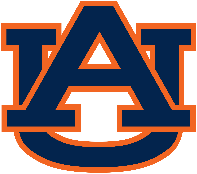 23
Department of Crop, Soil and Environmental Sciences
White Clover 4 WAP
PRE
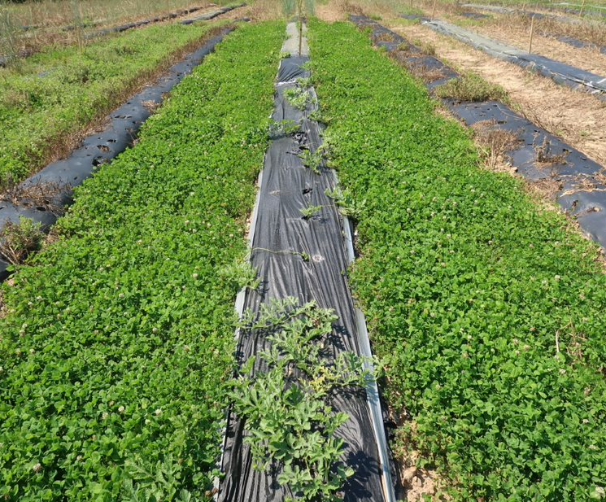 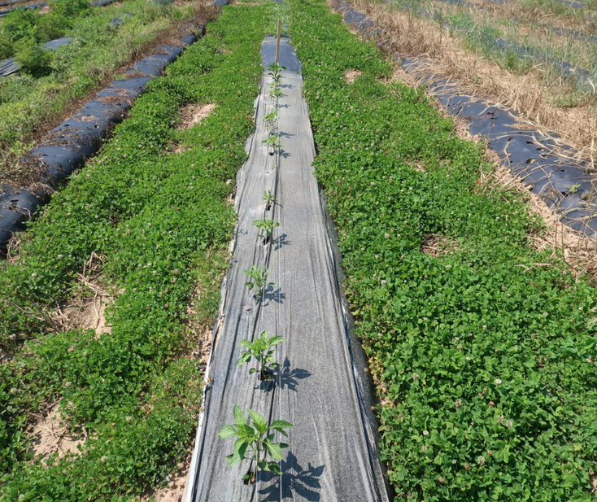 Melons
Peppers
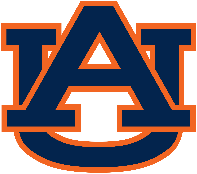 24
Department of Crop, Soil and Environmental Sciences
Cereal Rye 4 WAP
Rolled Green, No PRE
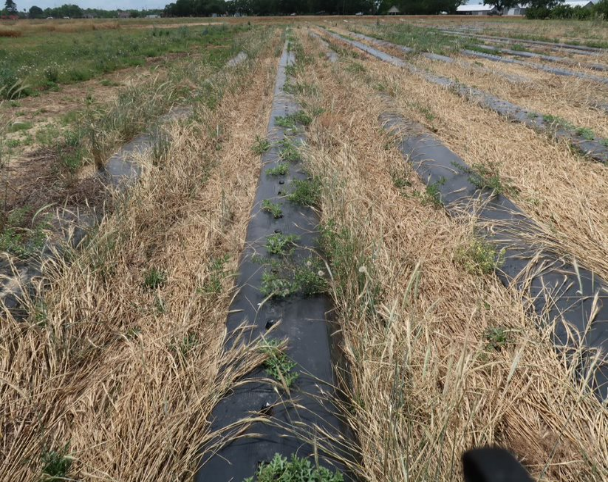 Melons
Peppers
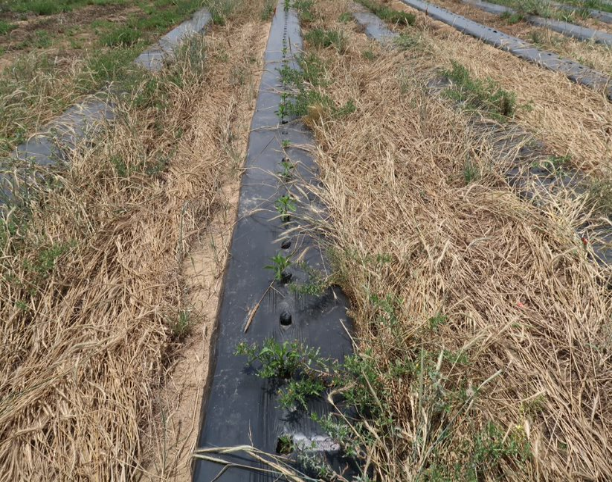 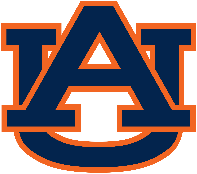 25
Department of Crop, Soil and Environmental Sciences
Cereal Rye 4 WAP
Rolled green, PRE
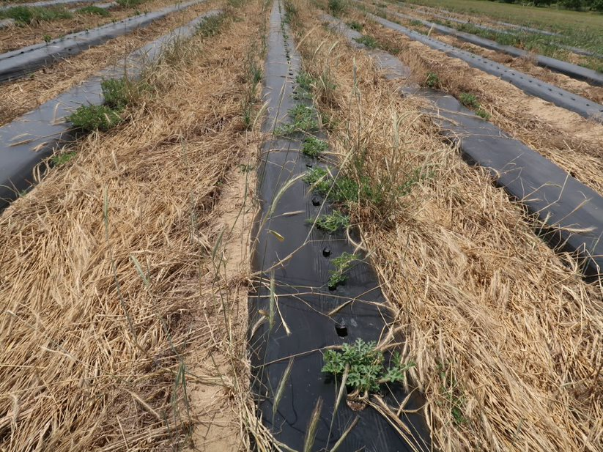 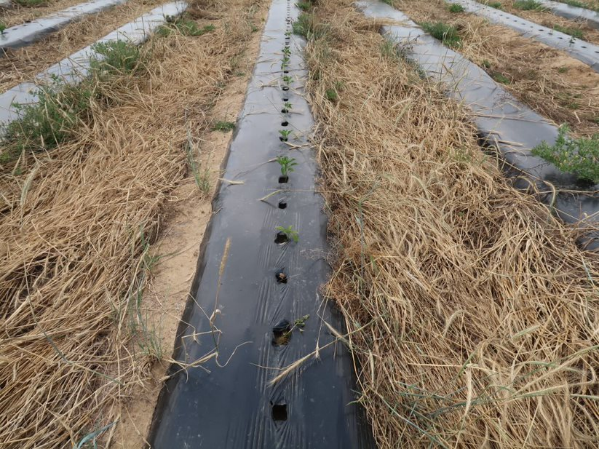 Melons
Peppers
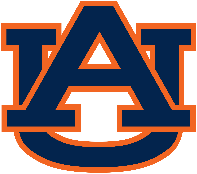 26
Department of Crop, Soil and Environmental Sciences
Cereal Rye + Crimson Clover  4 WAP
Rolled Green, No PRE
Melons
Peppers
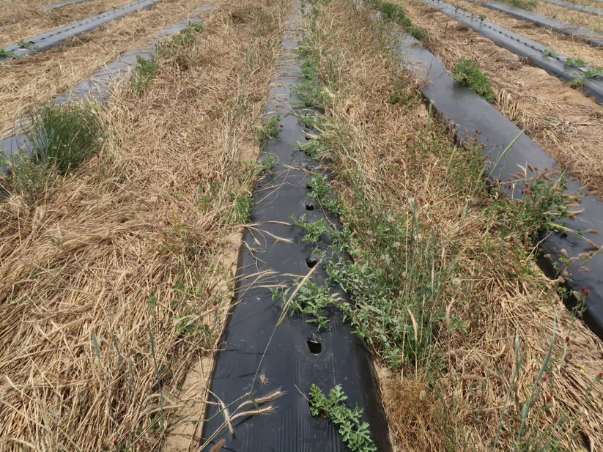 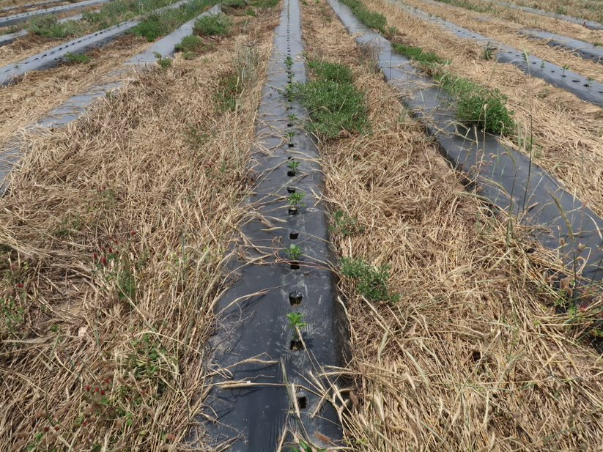 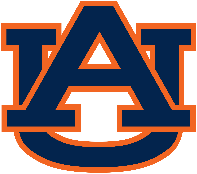 27
Department of Crop, Soil and Environmental Sciences
Cereal Rye + Crimson Clover  4 WAP
Rolled Green, PRE
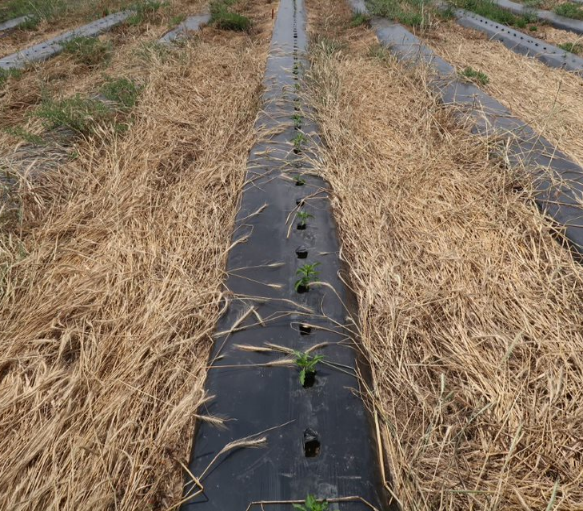 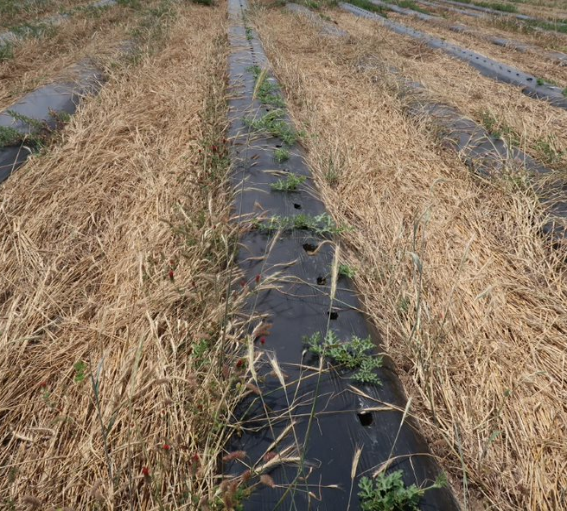 Melons
Peppers
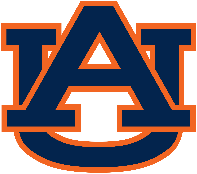 28
Department of Crop, Soil and Environmental Sciences
Cereal Rye + Crimson Clover  4 WAP
Glyphosate then rolled, PRE
Melons
Peppers
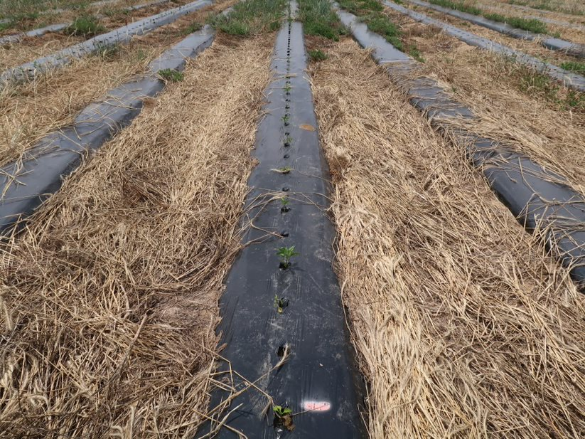 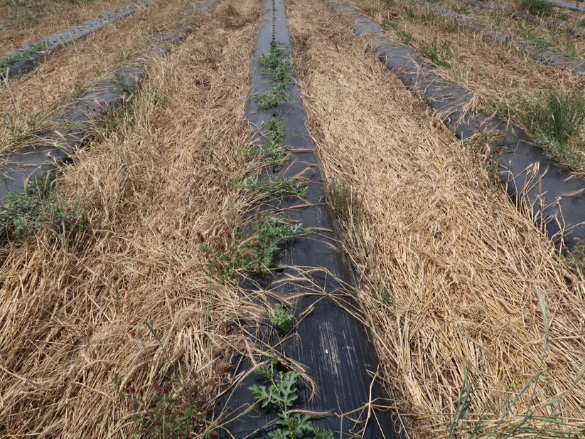 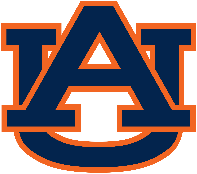 29
Department of Crop, Soil and Environmental Sciences
NTC 8 WAP
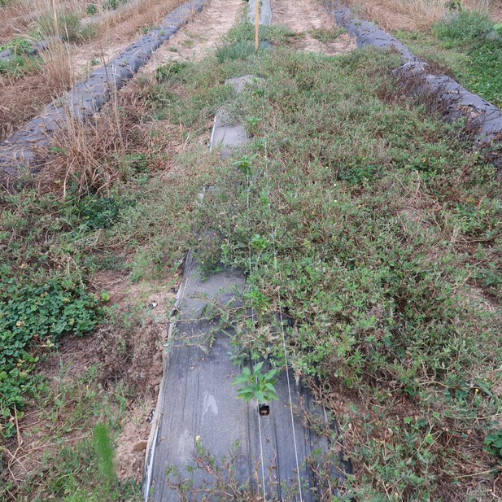 Peppers
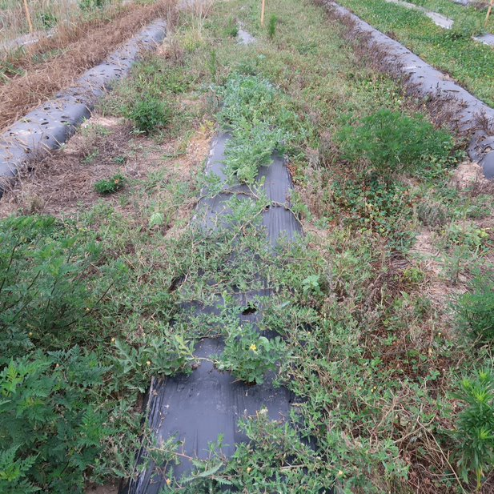 Melons
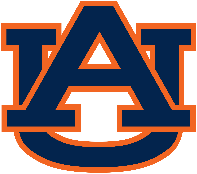 30
Department of Crop, Soil and Environmental Sciences
Chemical Control 8 WAP
PRE and POST
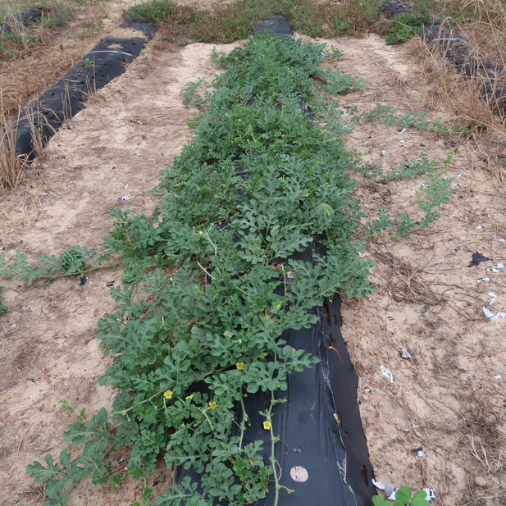 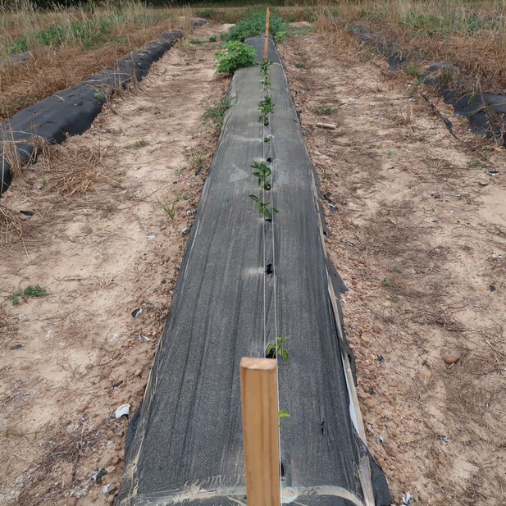 Melons
Peppers
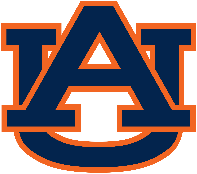 31
Department of Crop, Soil and Environmental Sciences
White Clover 8 WAP
PRE only
Peppers
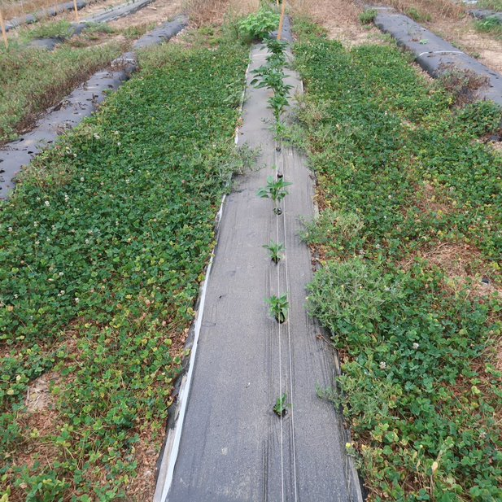 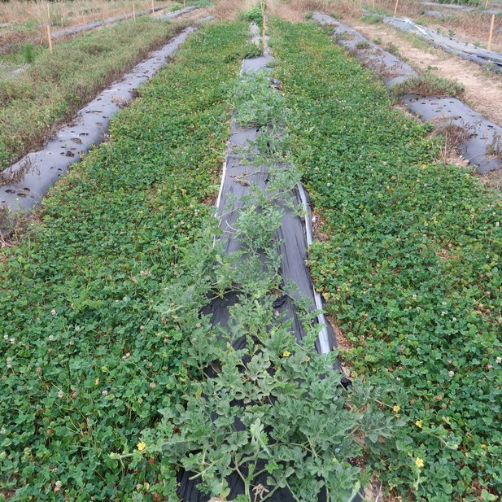 Melons
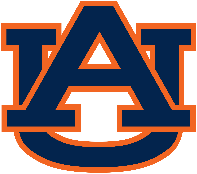 32
Department of Crop, Soil and Environmental Sciences
Cereal Rye 8 WAP
Rolled green, POST only
Peppers
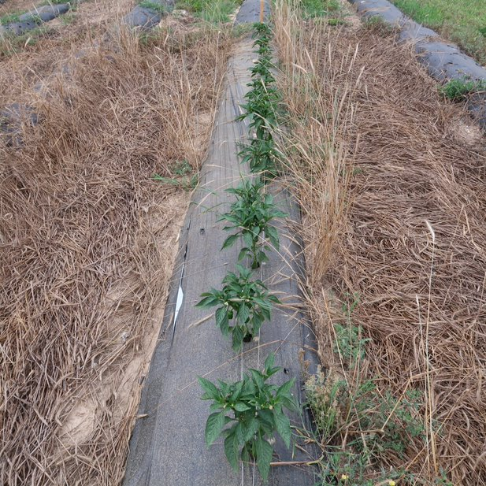 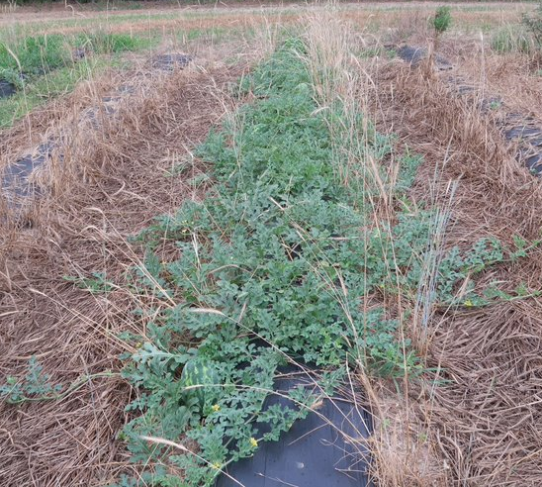 Melons
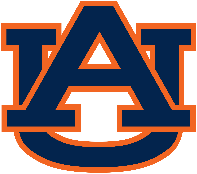 33
Department of Crop, Soil and Environmental Sciences
Cereal Rye 8 WAP
Rolled green, then PRE + POST
Peppers
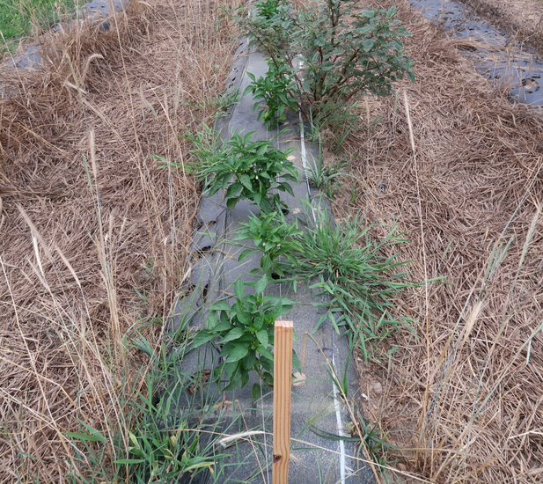 Melons
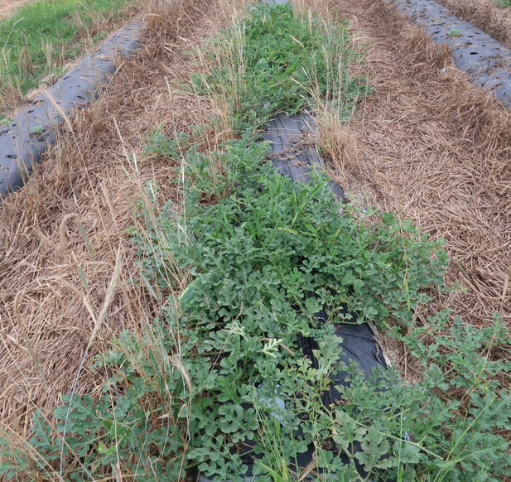 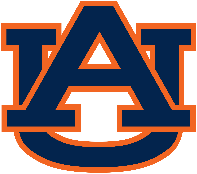 34
34
Department of Crop, Soil and Environmental Sciences
Cereal Rye + Crimson Clover 8 WAP
Rolled green, only POST
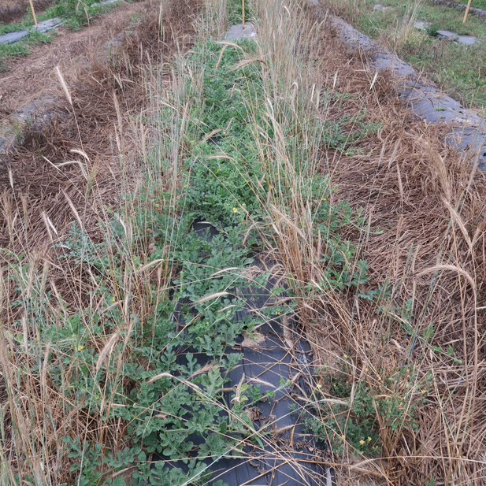 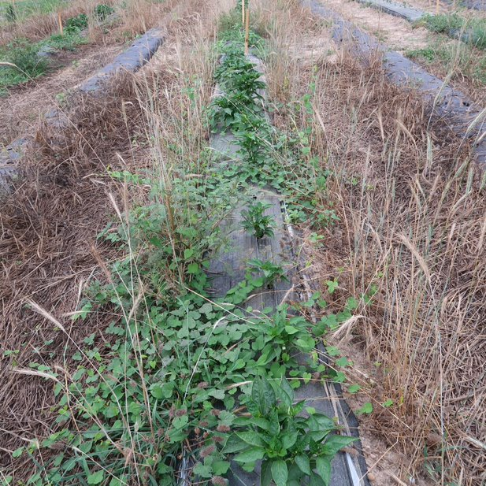 Melons
Peppers
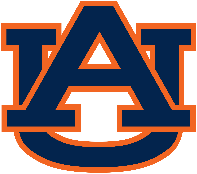 35
Department of Crop, Soil and Environmental Sciences
Cereal Rye and Crimson Clover 8 WAP
Rolled green, PRE and POST
Peppers
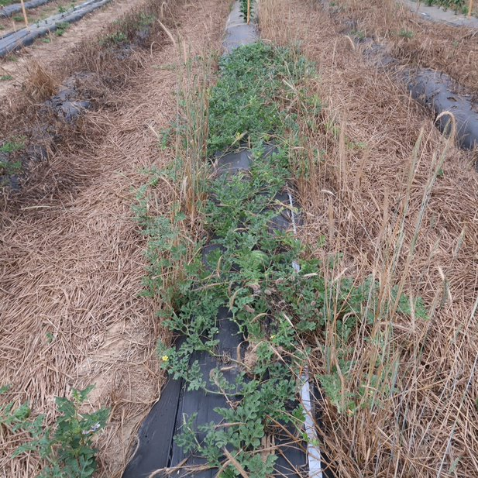 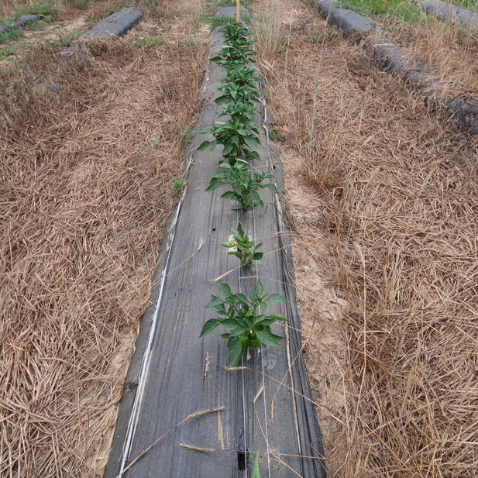 Melons
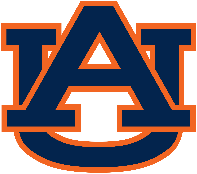 36
Department of Crop, Soil and Environmental Sciences
Cereal Rye + Crimson Clover 8 WAP
Terminated with glyphosate, PRE + POST,
Melons
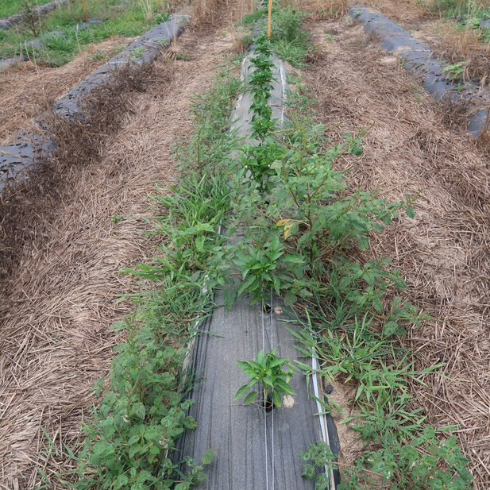 Peppers
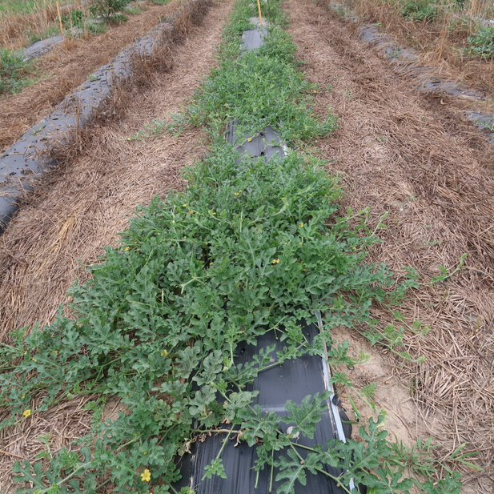 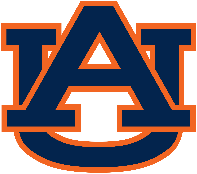 37
Department of Crop, Soil and Environmental Sciences
Weed Density 4 and 8 WAP AB
38
[Speaker Notes: No location interaction P= 0.22
no treatment effect p = 0.14]
39
40
[Speaker Notes: Different from complete nontreated control because chemical control was injured.]
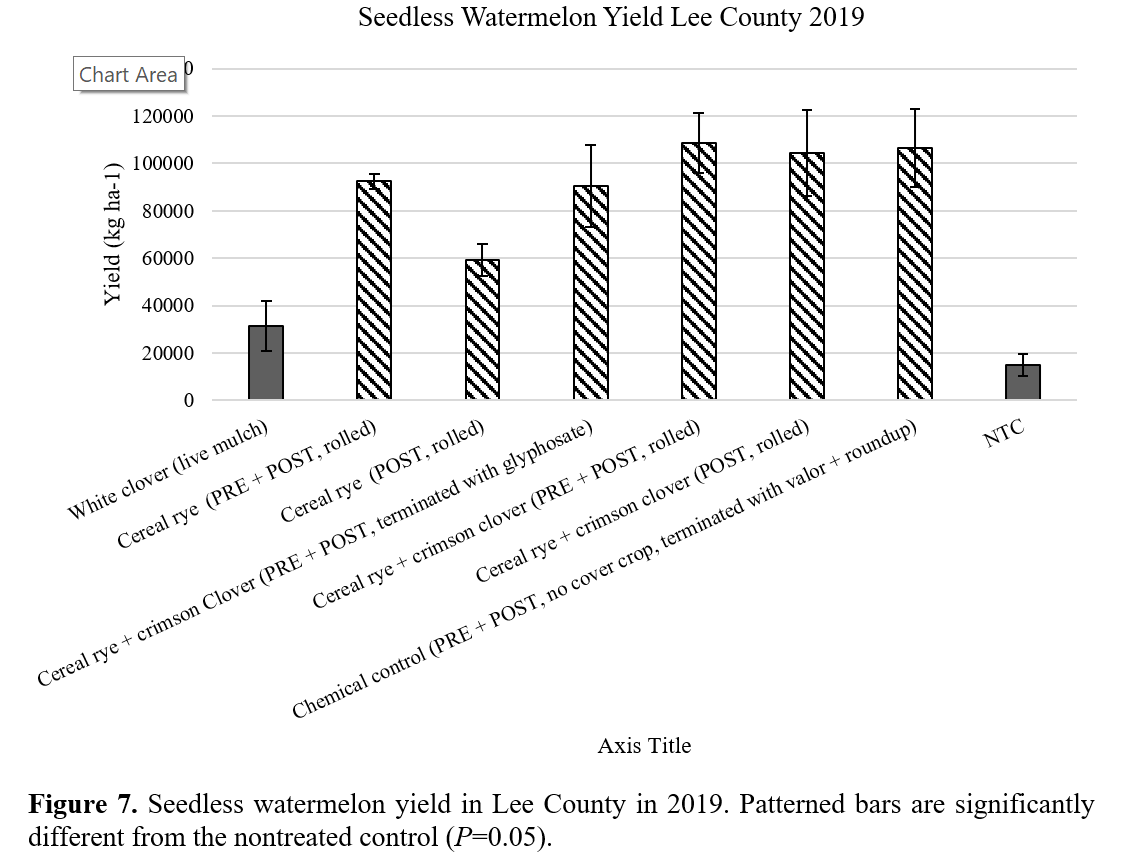 41
Lessons Learned
Broadcast seeding over the top of plastic more effective than planting before laying mulch
Chemical termination of cover crops before rolling allows easier cover crop management
Preemergent applications may not be always needed if cover crop residue is high enough
Chateau can seriously injure vegetables when applied over plastic mulch
White clover stand survived following Roundup + Gramoxone, then Chateau + Treflan ???
Monoculture of rye as effective as mixed cultures of rye + clover
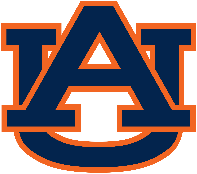 42
Department of Crop, Soil and Environmental Sciences
Biodegradable Mulch
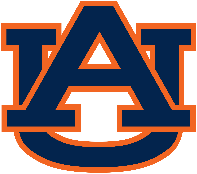 43
Department of Crop, Soil and Environmental Sciences
Materials
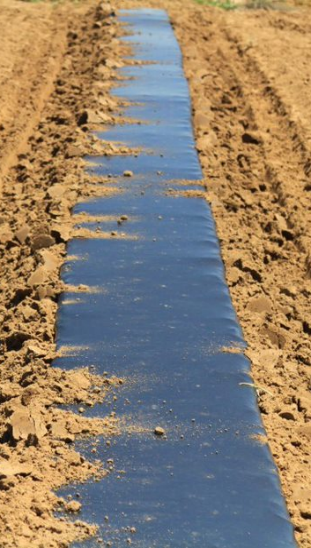 Cornstarch
LDPE Mulch
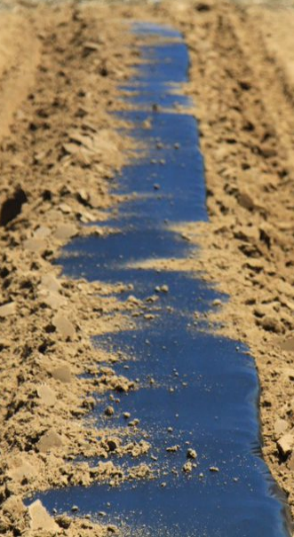 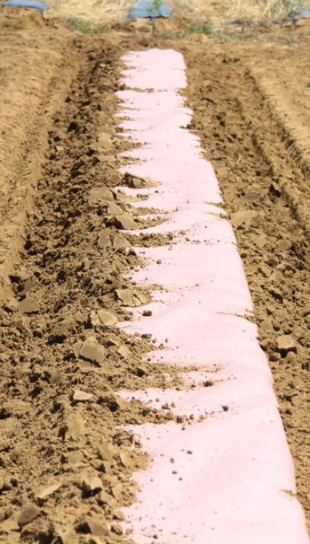 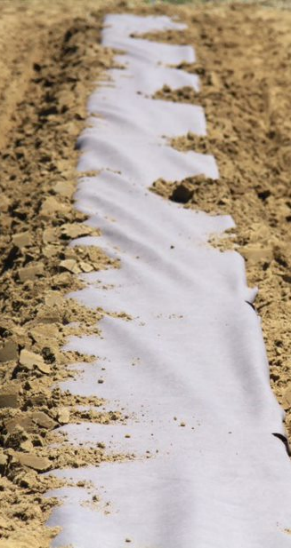 Cellulose Heavy
Cellulose Std
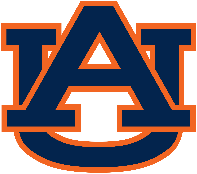 44
Department of Crop, Soil and Environmental Sciences
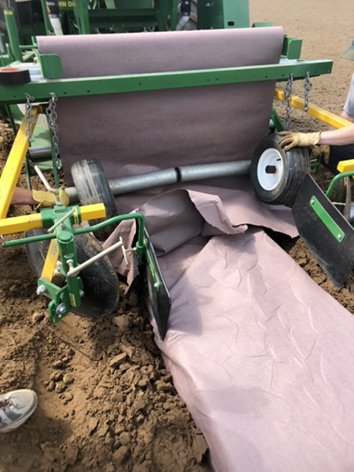 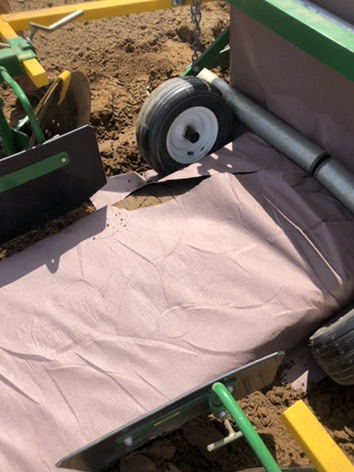 Standard Weight Installation
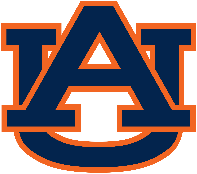 45
Department of Crop, Soil and Environmental Sciences
LDPE Mulch 3 WAP
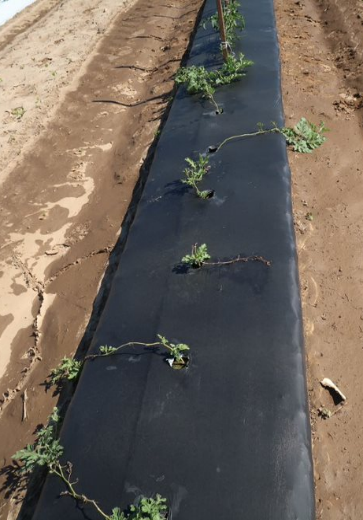 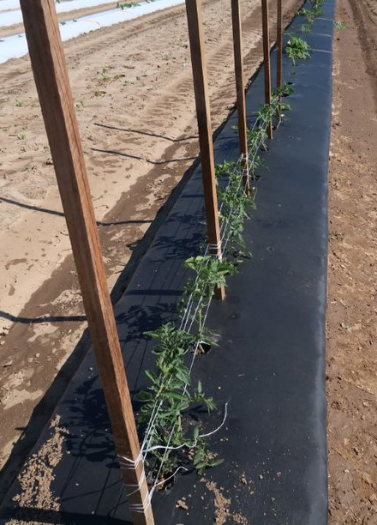 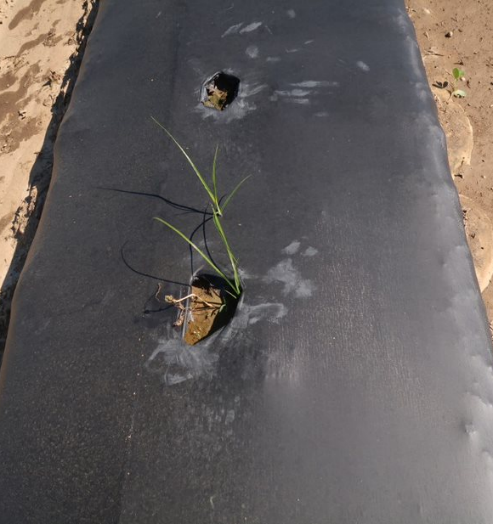 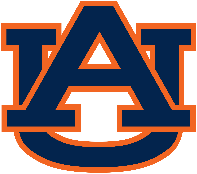 46
Department of Crop, Soil and Environmental Sciences
Corn Starch 3 WAP
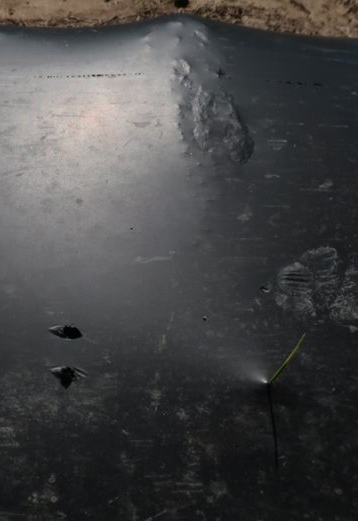 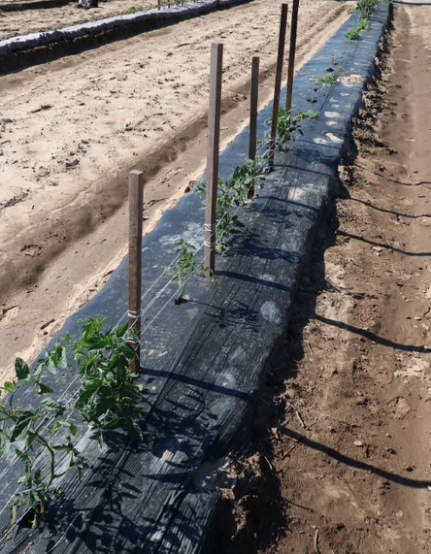 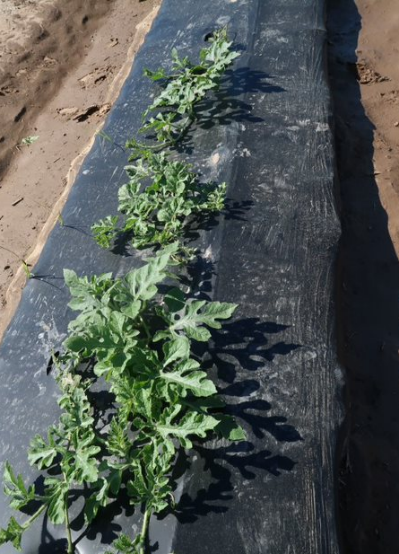 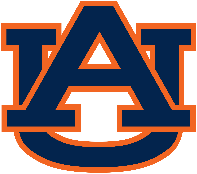 47
Department of Crop, Soil and Environmental Sciences
Heavy weight Cellulose 3 WAP
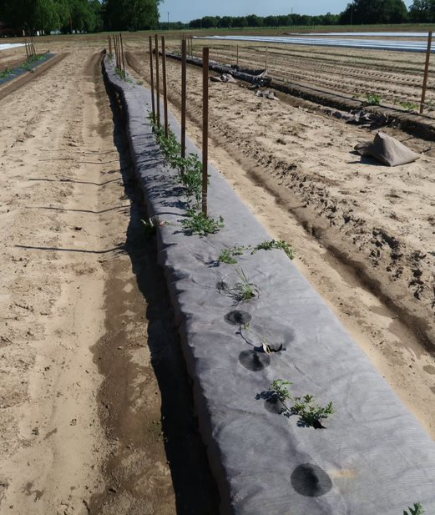 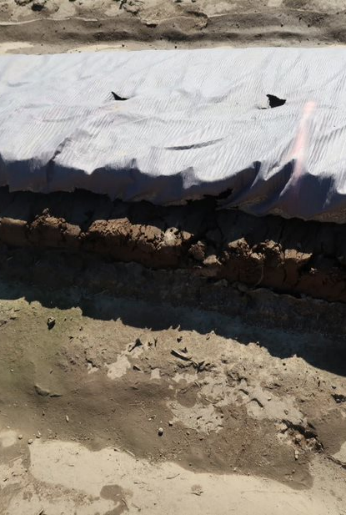 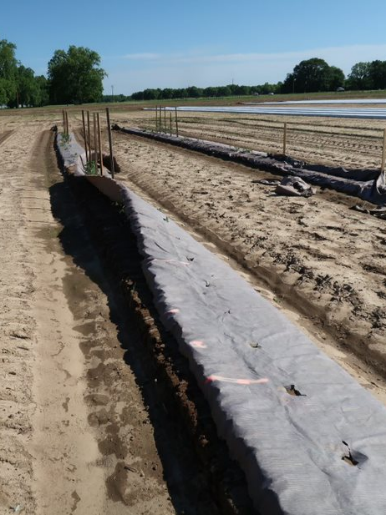 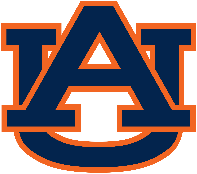 48
Department of Crop, Soil and Environmental Sciences
Standard Weight Cellulose 3 WAP
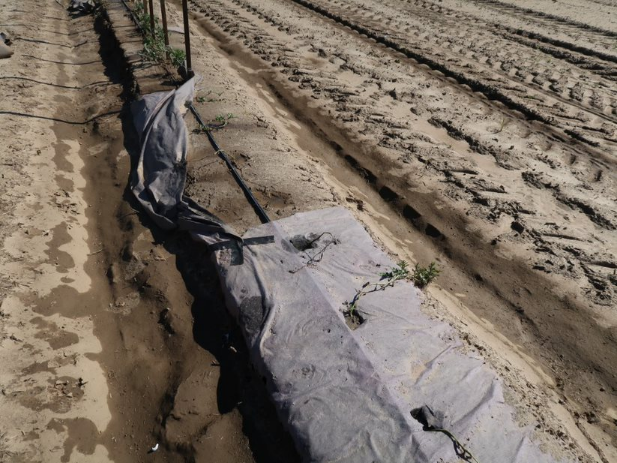 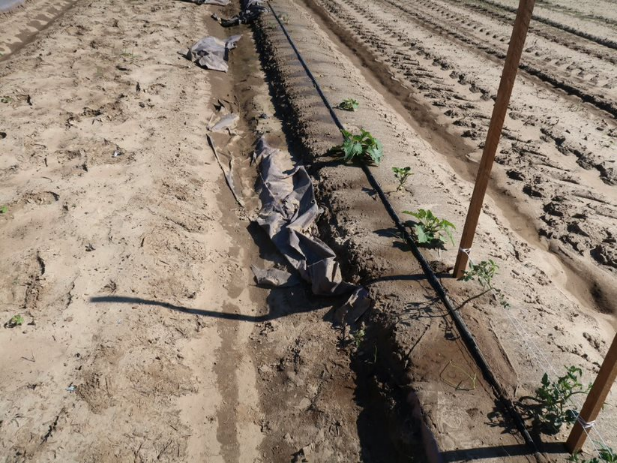 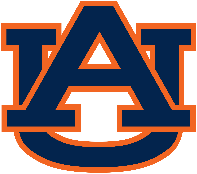 49
Department of Crop, Soil and Environmental Sciences
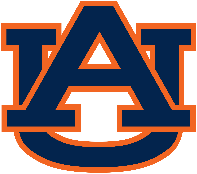 50
Department of Crop, Soil and Environmental Sciences
Lessons Learned
Cornstarch material easy to install but degrades quickly
Standard weight cellulose mulch difficult to install 
Heavy weight cellulose material suppresses nutsedge but can degrade at soil line
Heavy weight cellulose material may warrant further evaluation in future research
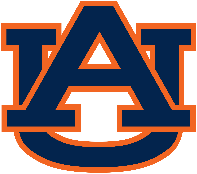 51
Department of Crop, Soil and Environmental Sciences
Questions?
Bietila, E., Silva, E.M., Pfeiffer, A.C. and Colquhoun, J.B., 2017. Fall-sown cover crops as mulches for weed suppression in organic small-scale diversified vegetable production. Renewable Agriculture and Food Systems, 32(4), pp.349-357.
Buker, R.S., Stall, W.M., Olson, S.M. and Schilling, D.G., 2003. Season-long interference of yellow nutsedge (Cyperus esculentus) with direct-seeded and transplanted watermelon (Citrullus lanatus). Weed technology, 17(4), pp.751-754.
Monks, D.W. and Schultheis, J.R., 1998. Critical weed-free period for large crabgrass (Digitaria sanguinalis) in transplanted watermelon (Citrullus lanatus). Weed Science, 46(5), pp.530-532.
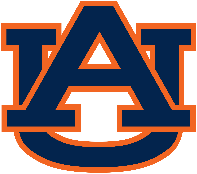 52
Department of Crop, Soil and Environmental Sciences